Л.Н. ГУМИЛЕВ АТЫНДАҒЫ ЕУРАЗИЯ ҰЛТТЫҚ УНИВЕРСИТЕТІ
6-ДӘРІС. 
НЕГІЗГІ ОРТА БІЛІМ БЕРУ ДЕҢГЕЙІНІҢ ОРТА БУЫН ОҚУШЫЛАРЫНА АРНАЛҒАН ДЕМОНСТРАЦИЯЛЫҚ ЭКСПЕРИМЕНТТЕР
ДӘРІС ЖОСПАРЫ:
Негізгі орта білім беру деңгейіндегі демонстрациялық эксперименттер
Орта буын оқушыларына арналған демонстрациялық эксперименттердің құрылымы
Орта буын оқушыларына арналған демонстрациялық эксперименттерге қойылатын талаптар
1. Негізгі орта білім беру деңгейіндегі демонстрациялық эксперименттер
Демонстрациялық эксперимент бұл барлық сынып оқушыларының бір уақытта қабылдауына арналған физикалық құбылыстарды, заңдылықтарды және олардың практикалық қолданылуын көрсету. 

Негізгі орта білім беру деңгейінде орта буын оқушылары үшін демонстрациялық эксперименттер 
біріншіден зерттеудің негізгі обьектісі
 екіншіден зерттеу әдісі
 үшіншіден жаңа білім көзінің қайнар көзі болып табылады.
Негізгі мектеп үшін демонстрациялық эксперимент қамтиды:
2. Орта буын оқушыларына арналған демонстрациялық эксперименттердің құрылымы
Кіріспе
Дайындық
Эксперименттің жүргізілуі
Нәтижелерді талдау
Қорытынды
Кері байланыс
Әр кезеңдегі мұғалім мен білім алушының іс-әрекеті
1. Кіріспе
-  Эксперименттің мақсатын түсіндіру.
 - Құбылыстың теориялық негіздері мен маңыздылығын атап өту.
2. Дайындық
 - Қажетті материалдар мен құрал-жабдықтарды дайындау. 
  - Қауіпсіздік шараларын анықтау.
3. Эксперименттің жүргізілуі
  - Эксперименттің әр кезеңін қадам-қадаммен көрсету. 
  - Процессті түсіндіріп отыру, маңызды сәттерге назар аудару.
Әр кезеңдегі мұғалім мен білім алушының іс-әрекеті
4. Нәтижелерді талдау  
-Алынған нәтижелерді көрсету.
- Нәтижелердің ғылыми теориямен байланысын талқылау.
5. Қорытынды
  - Эксперименттің нәтижелері мен алынған білімді қорытындылау.  
 - Аудиторияның сұрақтарына жауап беру.
6. Кері байланыс
   - Қатысушылардан пікірлер мен сұрақтар алу. 
  - Тәжірибенің тиімділігін бағалау.
Негізгі мектеп үшін демонстрациялық экспериментке қойылатын талаптар:
Демонстрациялық экспериментке қойылатын талаптар:
Негізгі мектеп үшін демонстрациялық эксперимент жасау кезінде мұғалім ескеру керек әрекеттер
Оқушылар көрсетілген тәжірибені түсінуге дайын болу керек, яғни тәжірибені жасамас бұрын осы тәжірибеден оқушылар қандай құбылысты немесе заңдылықты түсіну керектігін алдын-ала түсіндіріп берген жөн.

 Көбінесе тәжірибенің алдында мұғалім оның мақсатын айтып, схемасы болса тақтаға сызып, тәжірибеден не түйетінін айтып, содан кейін ғана тәжірибені жасауға кіріседі. 

Егерде тәжірибе күрделі болса, онда оны бірнеше бөлімдерге бөліп, әр бөлімнің мақсатын жеке-жеке түсіндірген дұрыс. Мысалы: Ом заңын қорытып шығару үшін көрсетілетін демонстрациялық тәжірибе.
Негізгі мектеп үшін демонстрациялық эксперимент үлгісі
№1 Зертханалық жұмыс
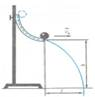 Тақырыбы:Горизонталь лақтырылған дененің қозғалысын зерттеу.

Жұмыстың мақсаты: горизонталь бағытта лақырылған дененің бастапқы жылдамдығын анықтау.

Құрал-жабдықтар: тұрғы, диаметрі 25мм болат шар, шар домалайтын науа, мм – к бөлігі бар сызғыш, ақ және көшірме (қара қағаздар).
Жұмыстың орындалу реті
Науаны тұғырға бекітіңдер. Оның имек басы горизонталь өқалыпта болуына назар аударыңдар. Науаның алдына ақ қағаз жайып, оның үстіне көшірме салыңдар. Науаның бойымен домалаған шардың үстелге түскен жері ақ қағаз бетіне белгі түсіреді.

Науадан домалаған шардың үстелге қандай Һ биіктіктен түскенін және L ұшу қашықтығын өлшеңдер.

 Формула бойынша шардың ұшу уақытын есептеңдер.

   Алынған нәтижені  формула бойынша шардың горизонталь бағытта ұшу жылдамдығын есептеу үшін пайдаланыңдар.

Алынған нәтиженің дұрыстығын тексеру үшін науаны шар басқа биіктіктен түсетіндей етіп орналастырыңдар. Оның ұшу қашықтығын тағы да есептеңдер. Шардың түсу нүктесін ақ қағазда белгілеңдер.
 Шарды науаның белгілі бір жерінен бірнеше рет домалатып жіберіп, тәжірибені қайталаңдар.

 Алынған нәтижені кестеге жазыңдар.

Өлшеу дәлдігін бағалаңдар.
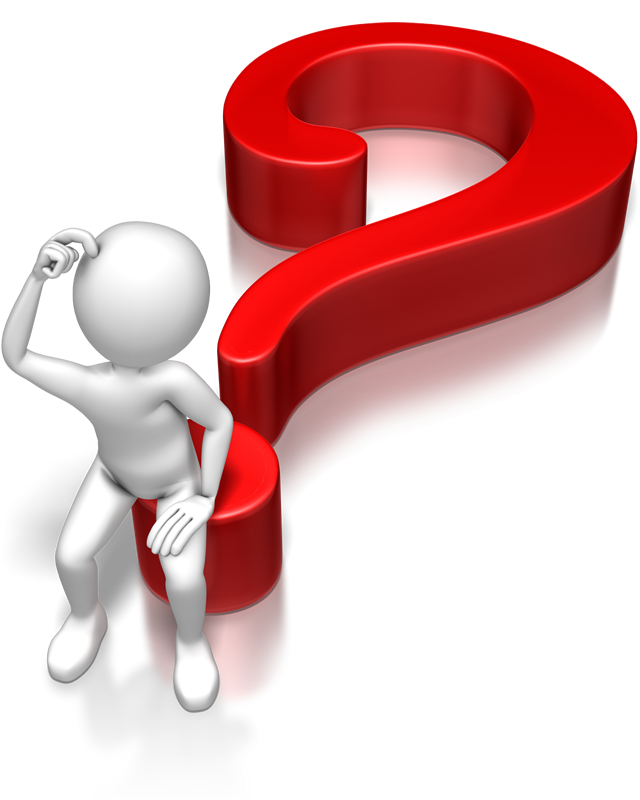 Бақылау сұрақтары
1. Негізгі мектеп үшін демонстрациялық эксперименттің маңызы қандай?
2. Негізгі мектеп білім алушылары үшін демонстрациялық эксперимент қандай болуы тиіс?
3. Демонстрациялық эксперимент кезінде мұғалімнің іс-әрекеті қандай кезеңдерді қамтиды?
4. Эксперименттің бұл түрін  орындау кезінде мұғалім нені ескеруі керек?
 5. Нәтижелерді талдау кезеңінде не жасалуы тиіс?